GHG Observation Coordination
Session Context & Intro
Yasjka MeijerGHG TT Lead (ESA)
Agenda Item 2
SIT Technical Workshop 2023 
18th - 19th October 2023, ESA/ESRIN
Context
GHG Observations from space of crucial importance to Paris Climate Agreement and Stocktake
CEOS efforts directed by the GHG Roadmap
Increasing activity in the commercial and NGO sectors for CO2 and CH4
CEOS actively engaging with International Methane Emissions Observatory (UNEP) for 2-3 years
WMO emerging with Global Greenhouse Gas Watch initiative
Considerable new investment across CEOS agencies and their governments
GHG Observation Coordination identified by incoming SIT Chair (JAXA) as a headline priority for 2024-2025
Session Objectives
Update the community on several key activities and relationships
GHG Roadmap 
IMEO 
WMO
New GHG Mission portal from ESA MIM and JAXA SIT teams

National reports of interest - US GHG Center

Discuss some new activities 
Best Practices for GHG Emissions from Space - supporting new space

Hear from JAXA as to their plans and priorities in this area
Agenda
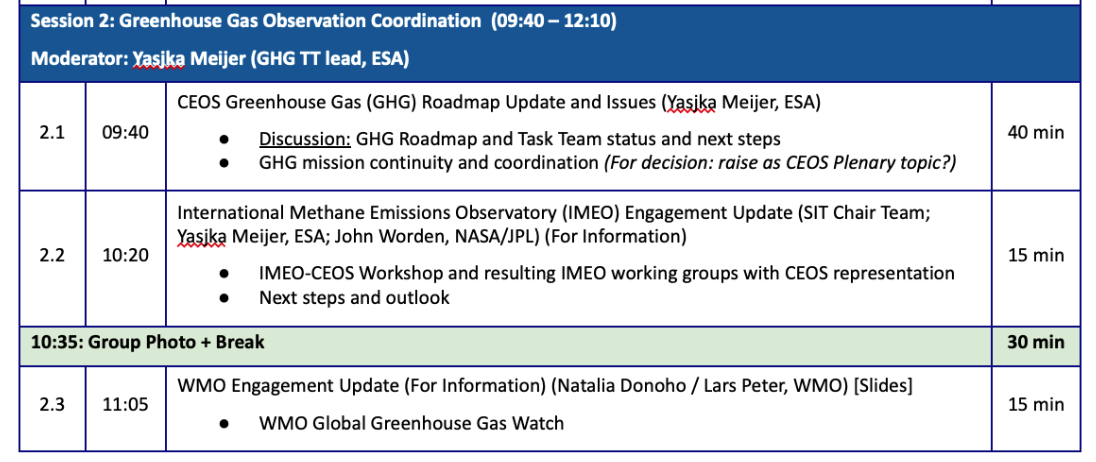 Agenda
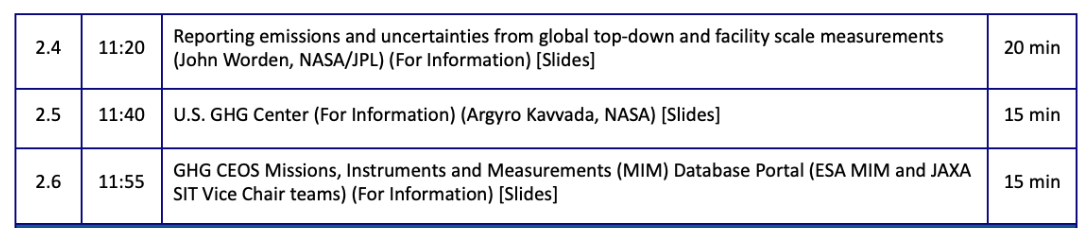